三沢
表彰式会場
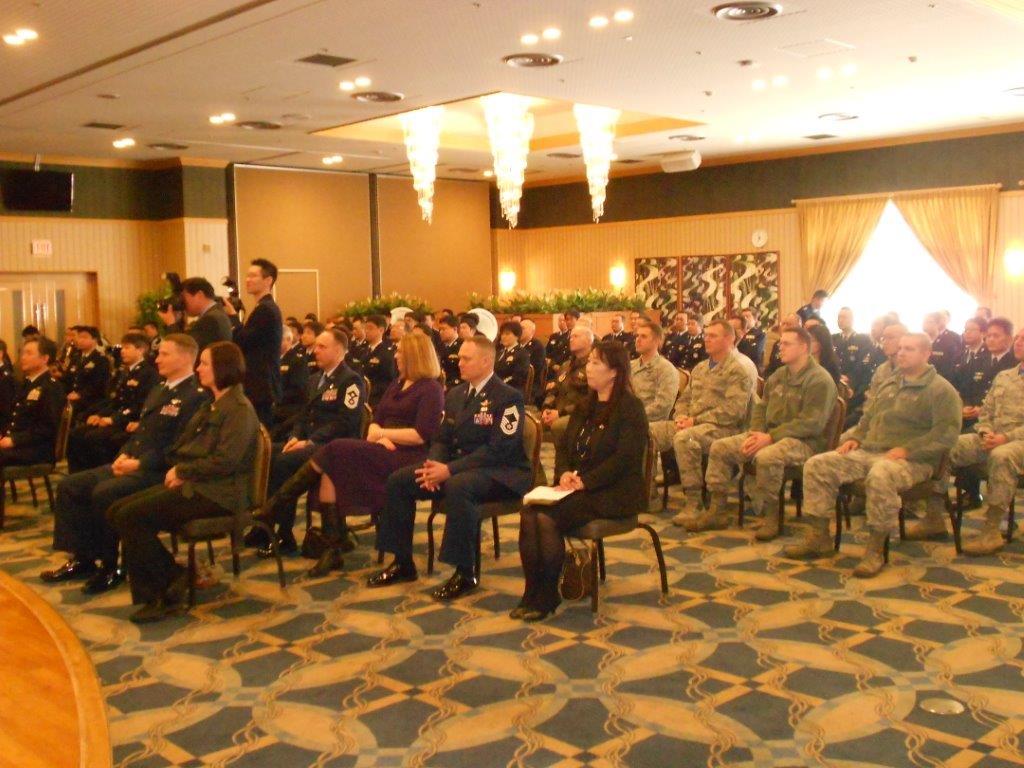 米空軍将校クラブ
三沢
表彰式会場
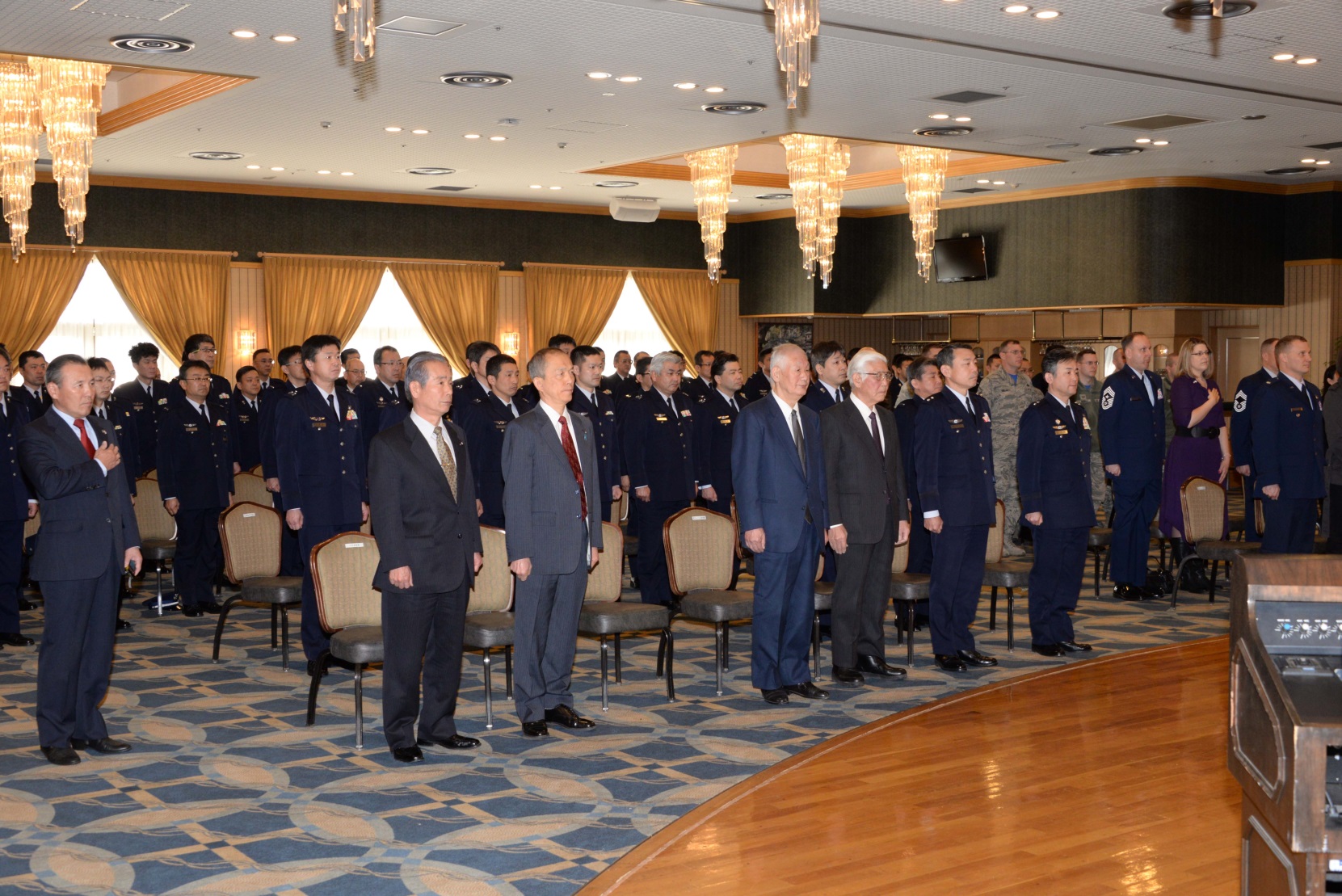 米空軍将校クラブ
三沢
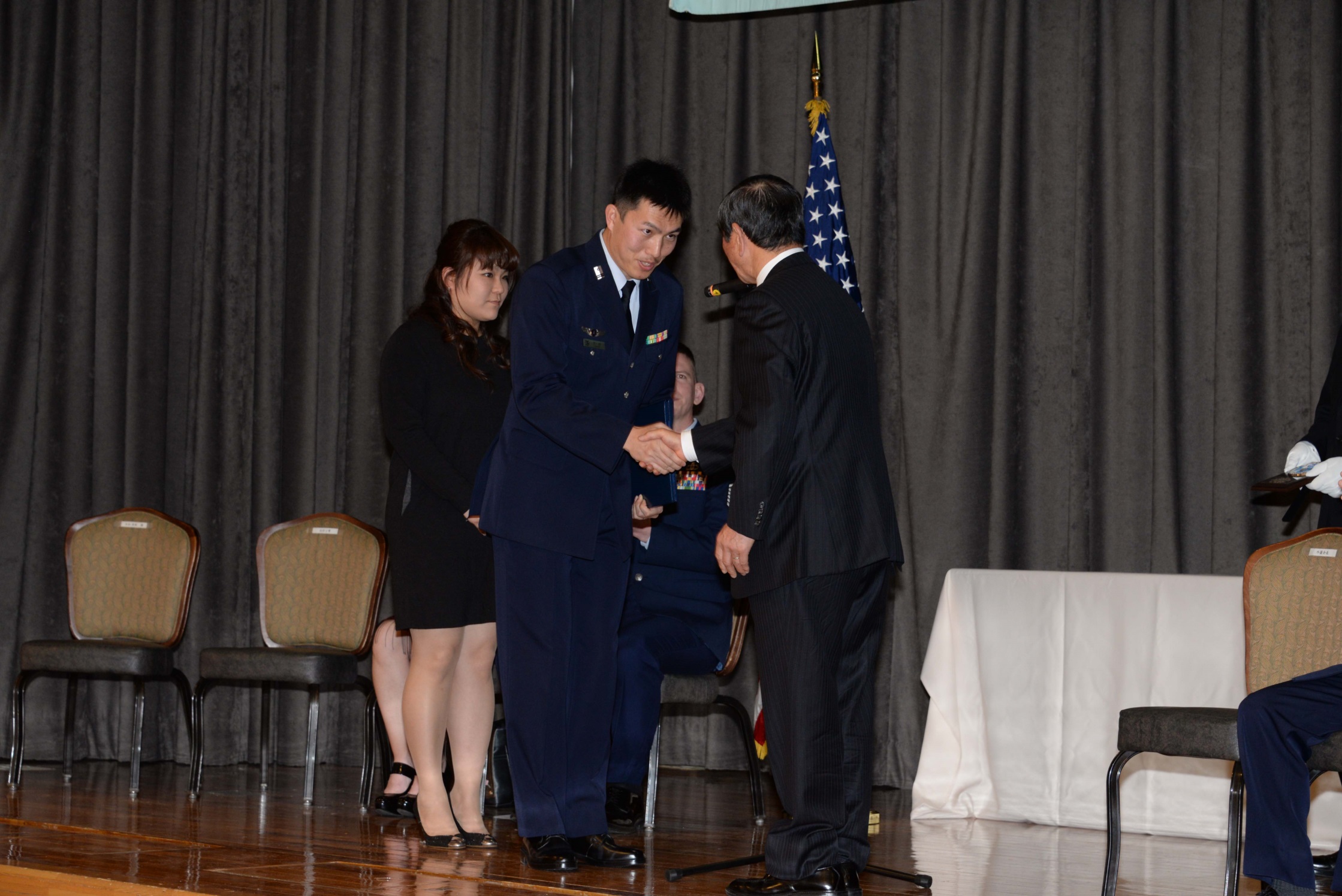 大杉昇太朗２曹・美紀夫妻　外薗会長
三沢
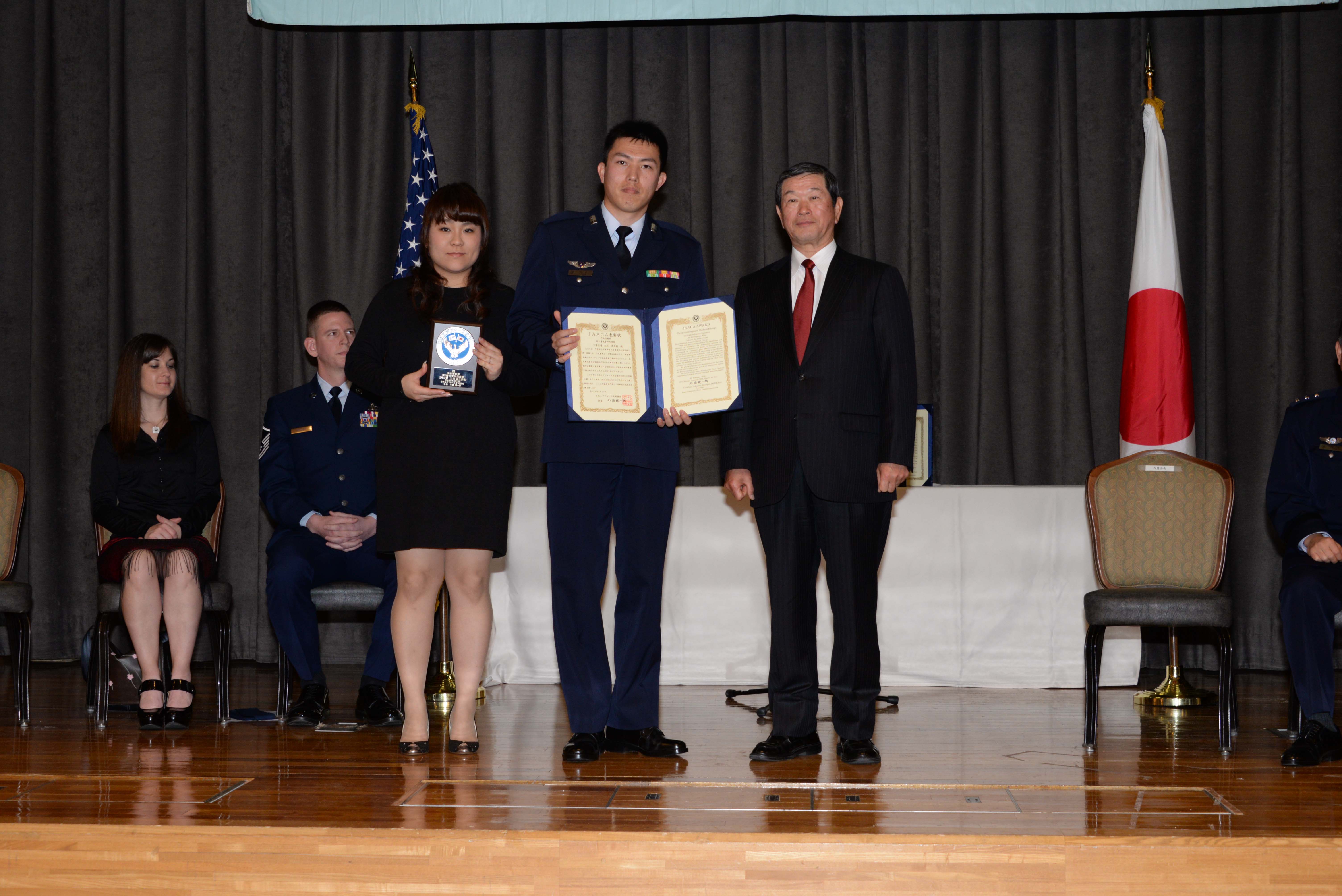 大杉２曹夫妻　外薗会長
三沢
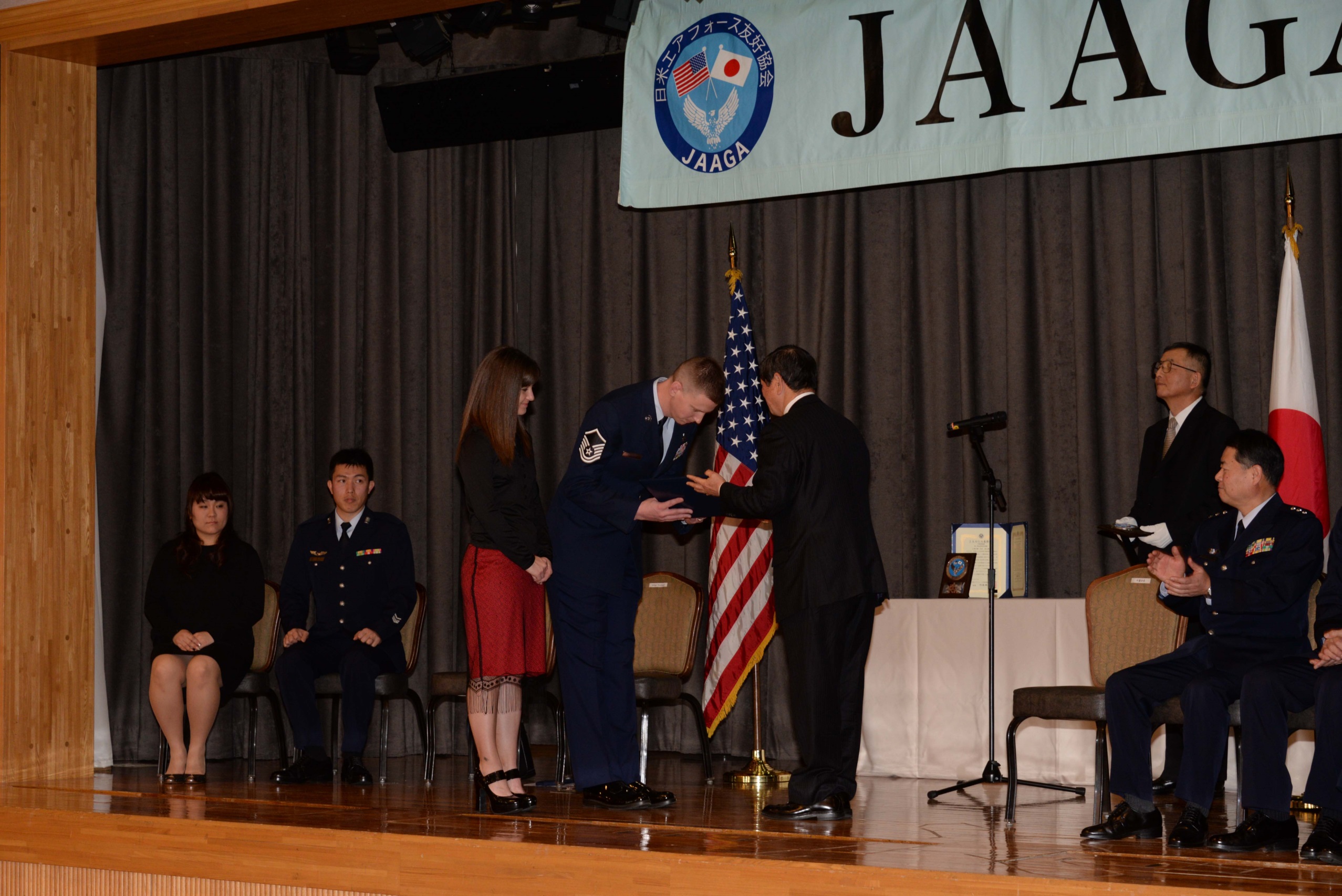 ナイデグ曹長夫妻　外薗会長　　尾上北空司令官
三沢
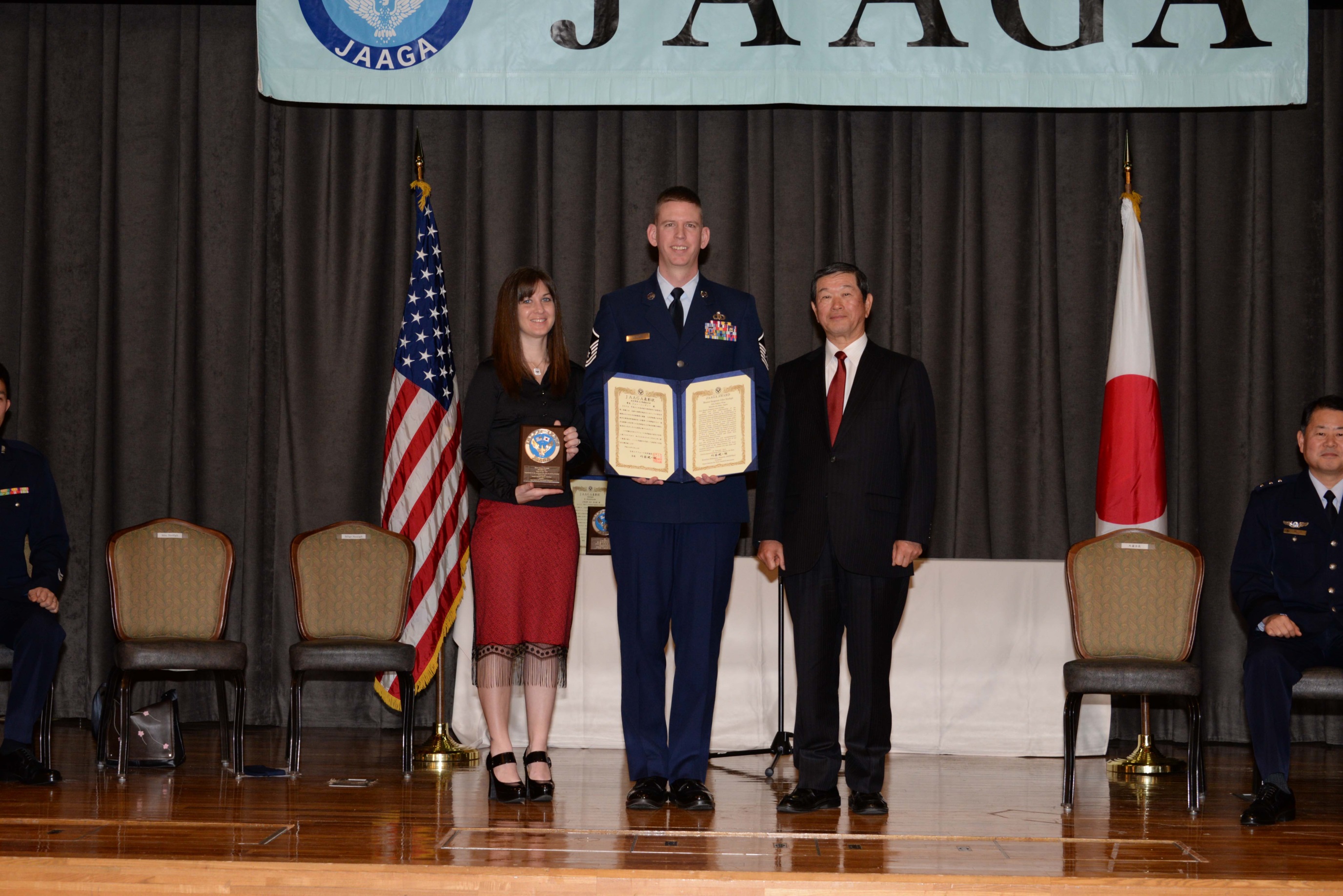 ナイデグ曹長夫妻　外薗会長
三沢
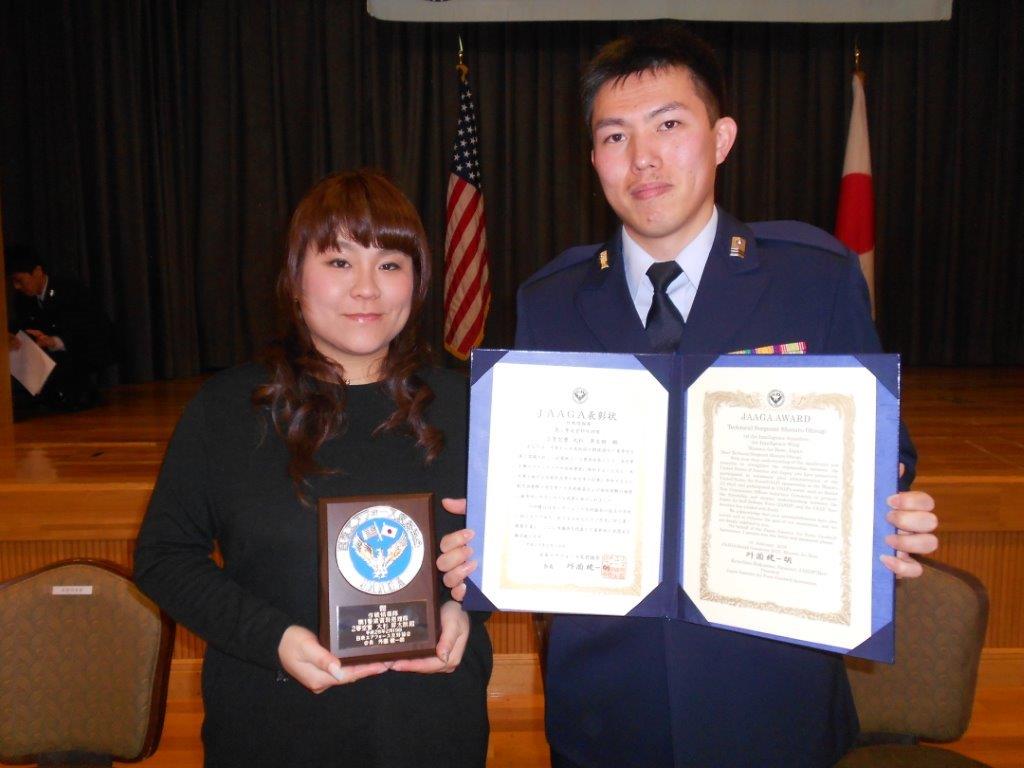 大杉昇太朗２曹、美紀夫人
三沢
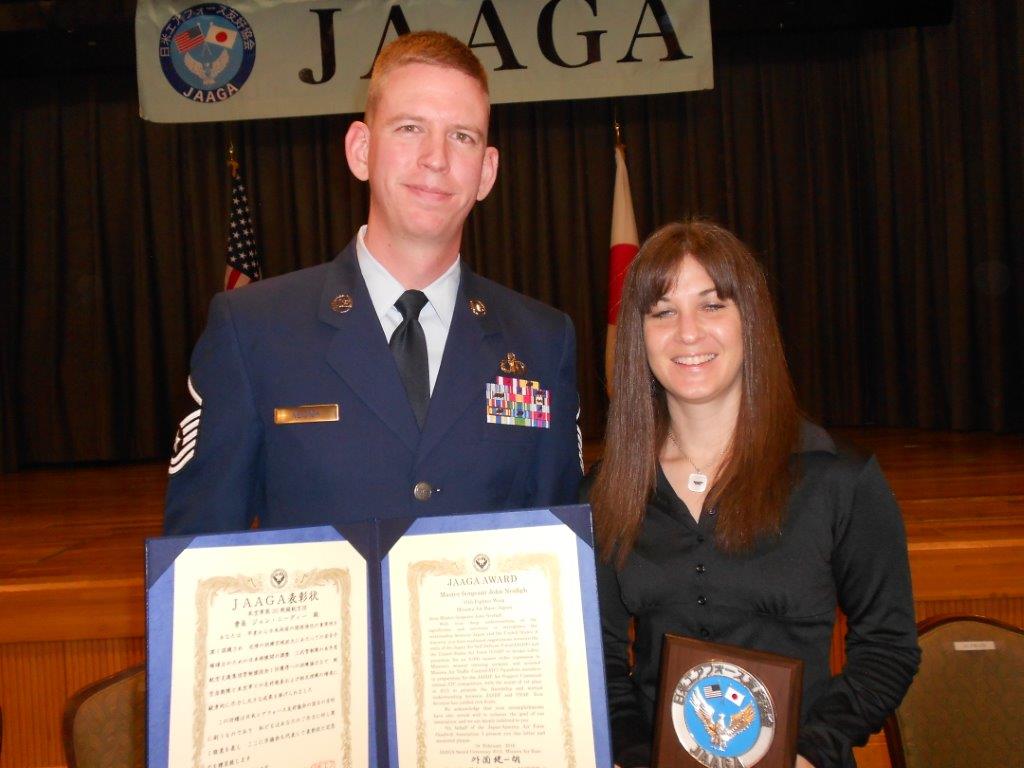 MSgt Jon & Emily Niedigh ナイデグ曹長夫妻
三沢
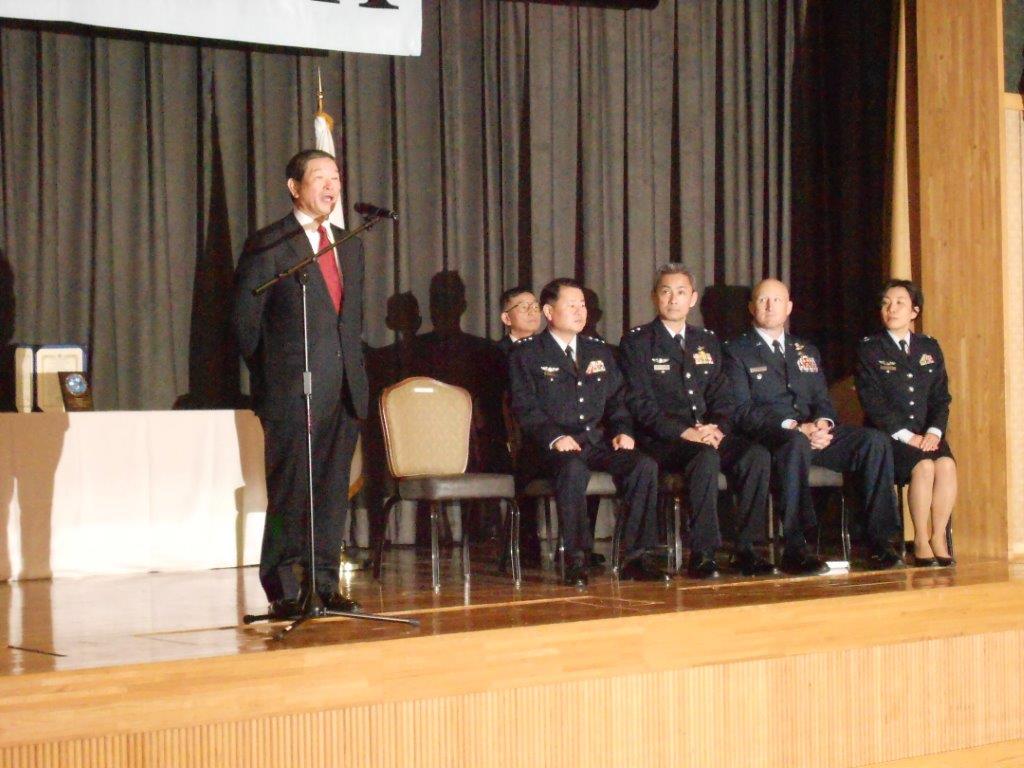 外薗会長挨拶　　　　関係上司
三沢
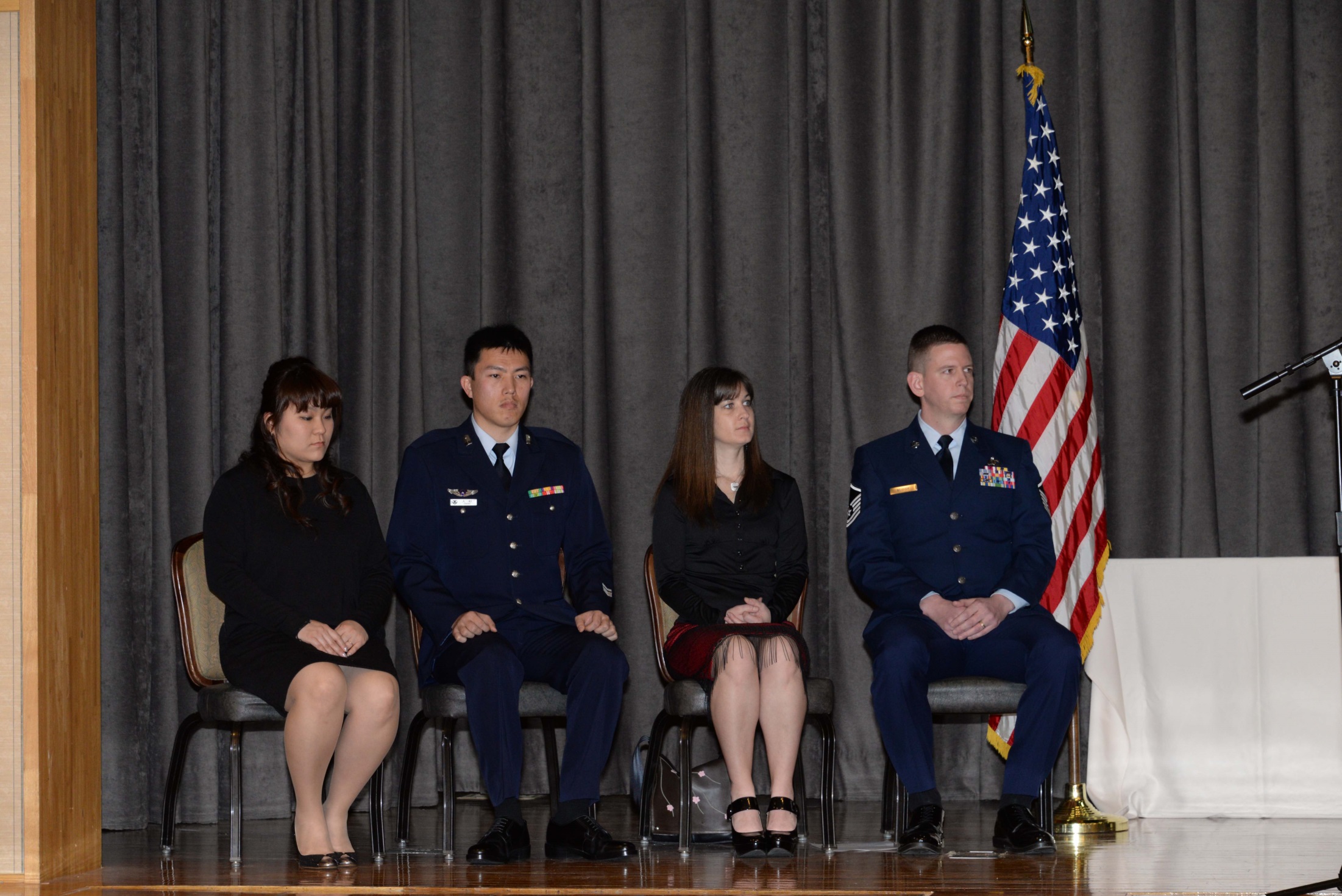 大杉２曹夫妻、ナイデグ曹長夫妻
三沢
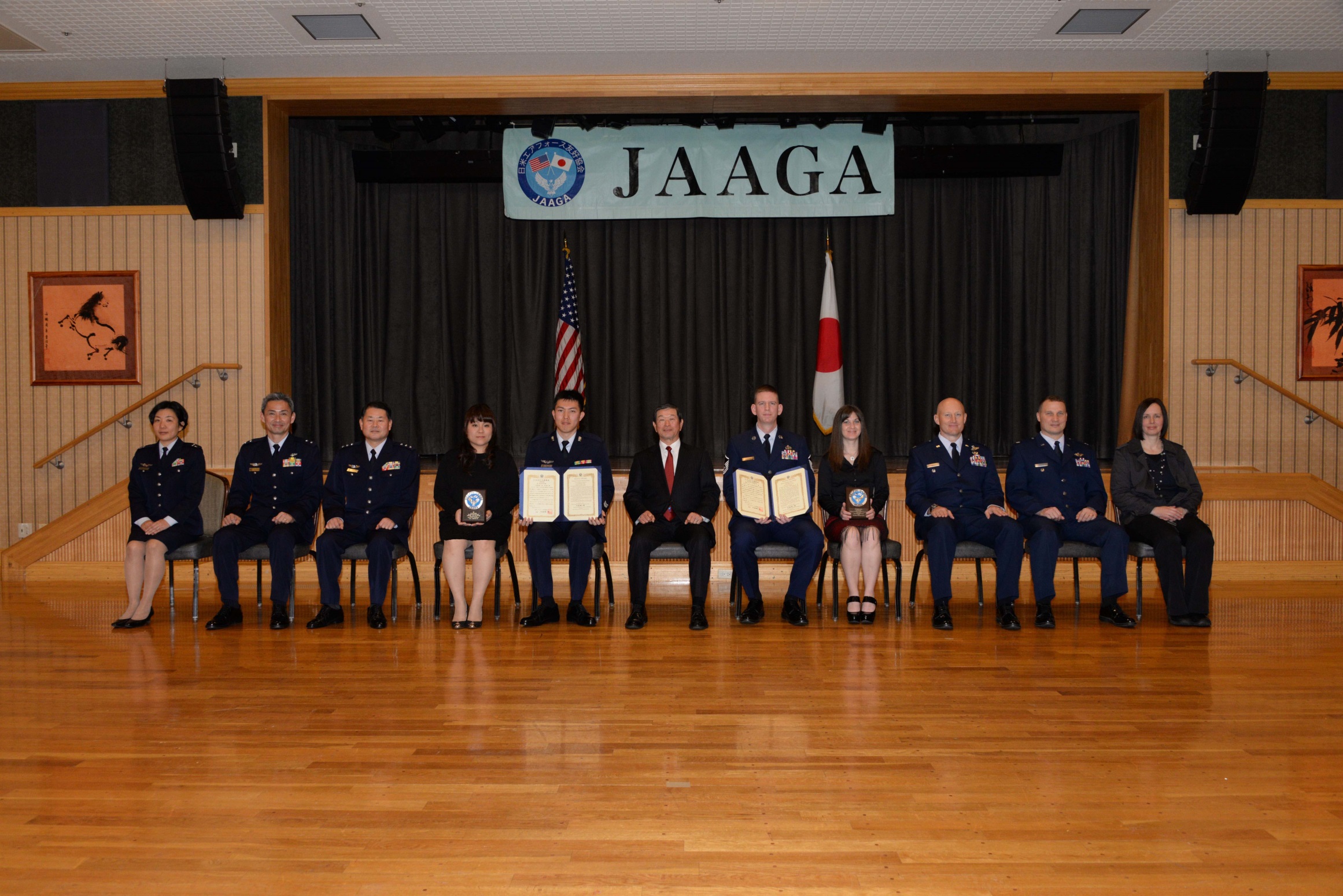 受賞者及び関係上司の皆さん
１警資処隊長、３空団司令、北空司令官、                            ３５空団副司令官、３５作戦群副司令夫妻
三沢
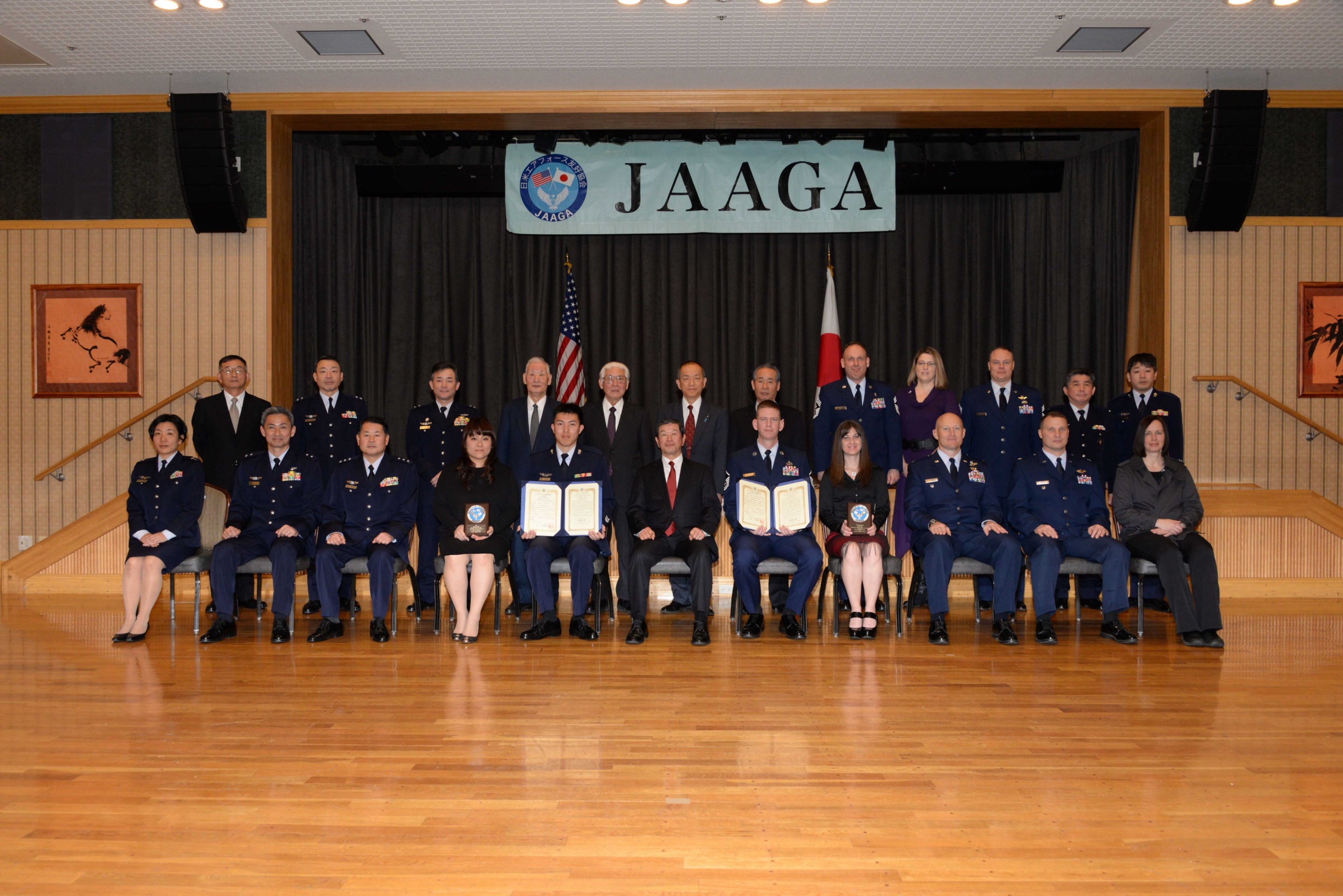 関係者全員で集合写真
三沢
祝賀会食
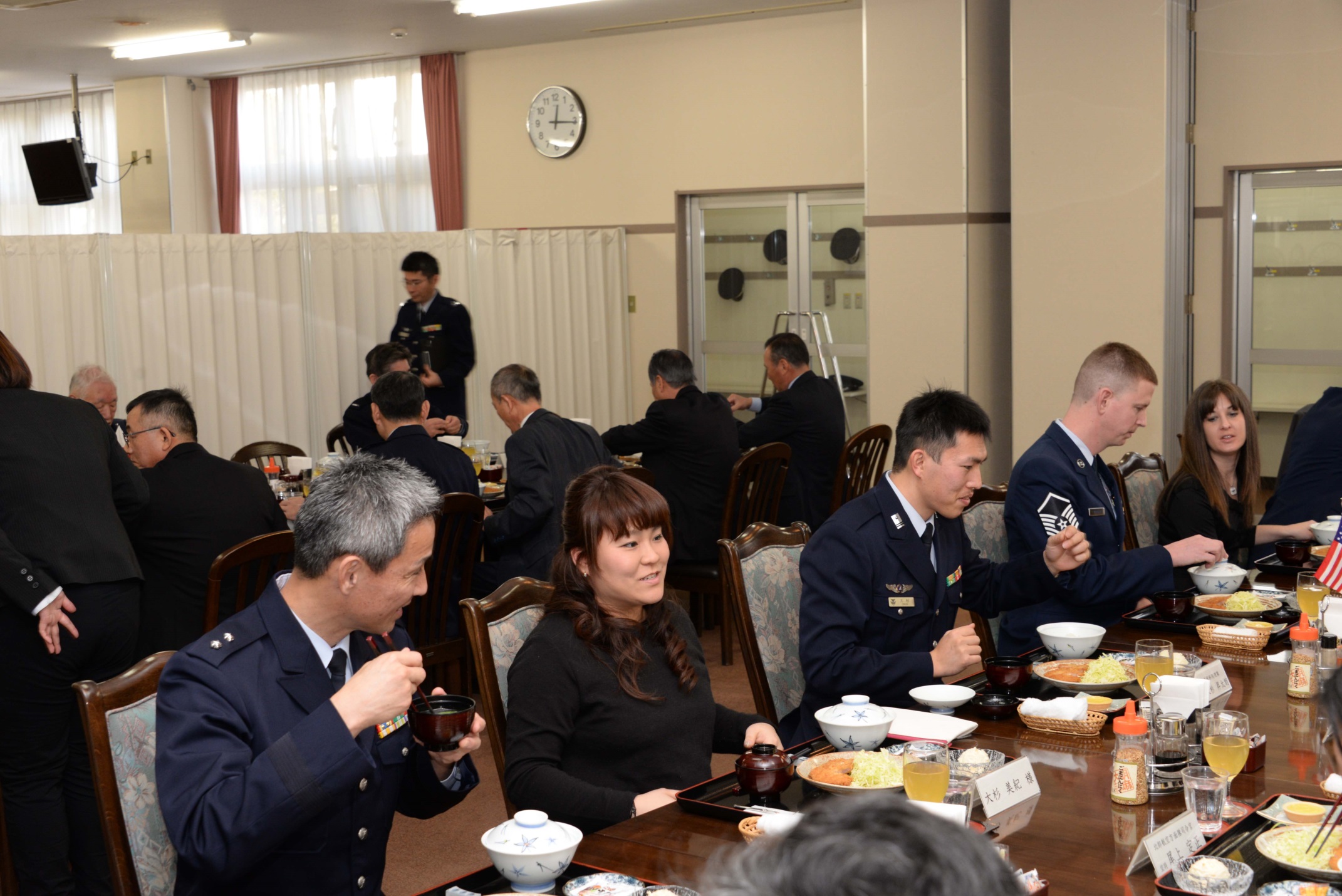 今城３空団司令、大杉２曹夫妻、ナイデグ曹長夫妻
三沢
祝賀会食
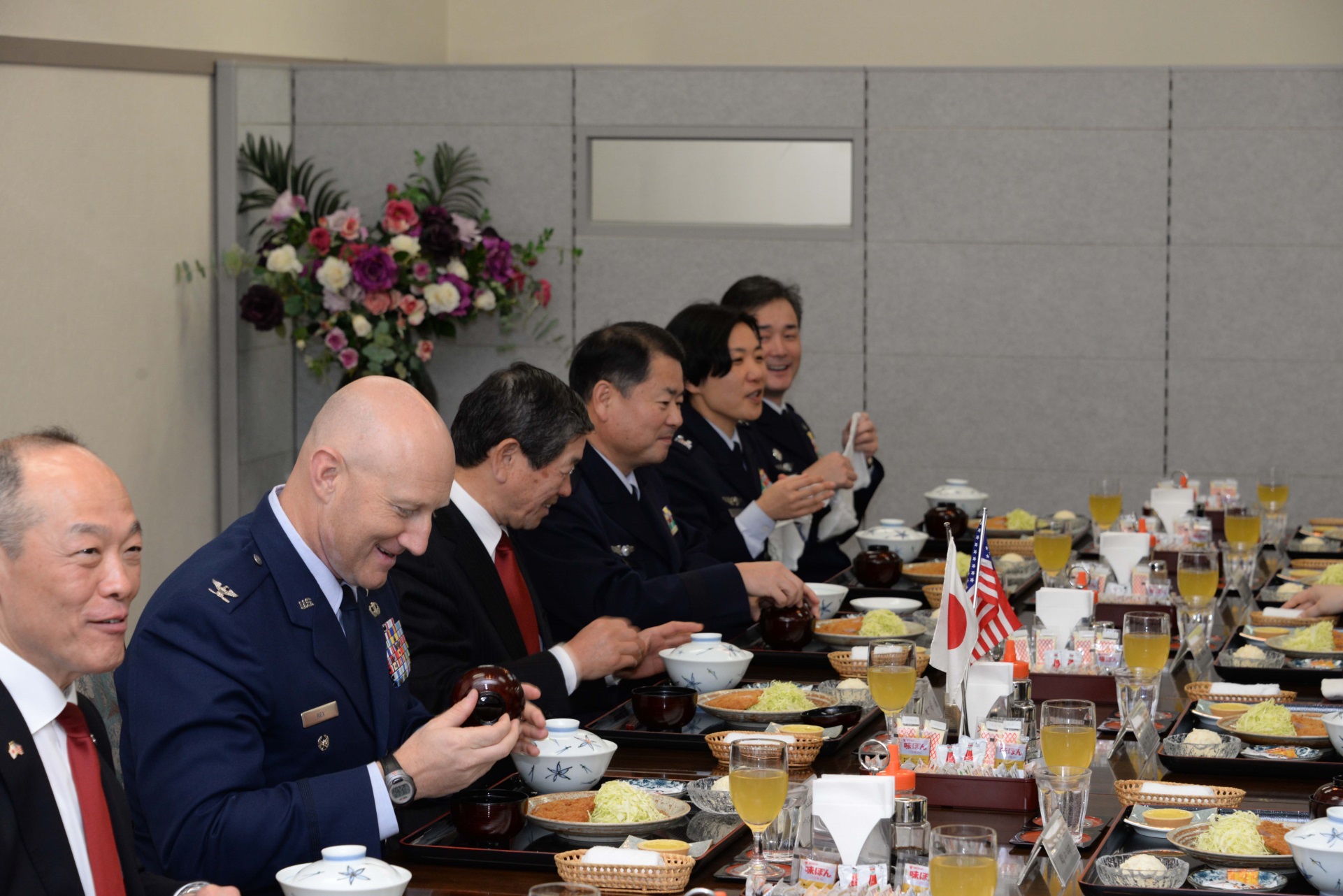 関係指揮官　Col Rex 　　　　　　　　　　　　　　尾上司令官、佐藤隊長、深澤副司令官
三沢
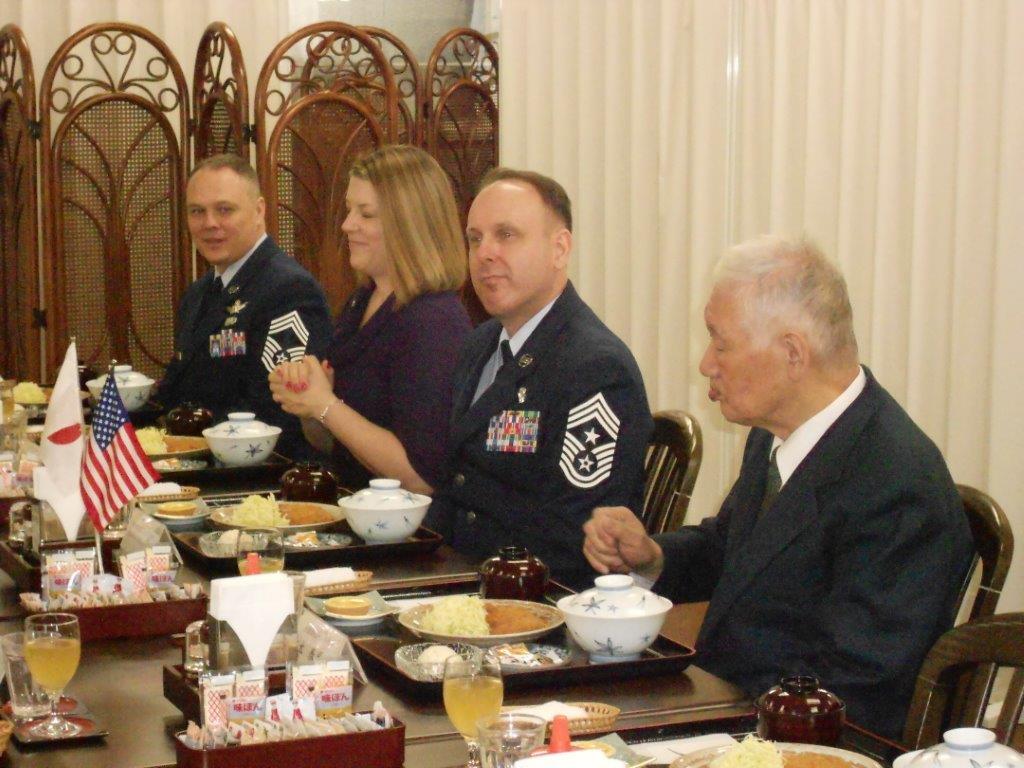 CMSgt Charles & Kerri Frizzell, CMSgt Michael Keating    35先任下士官
三沢
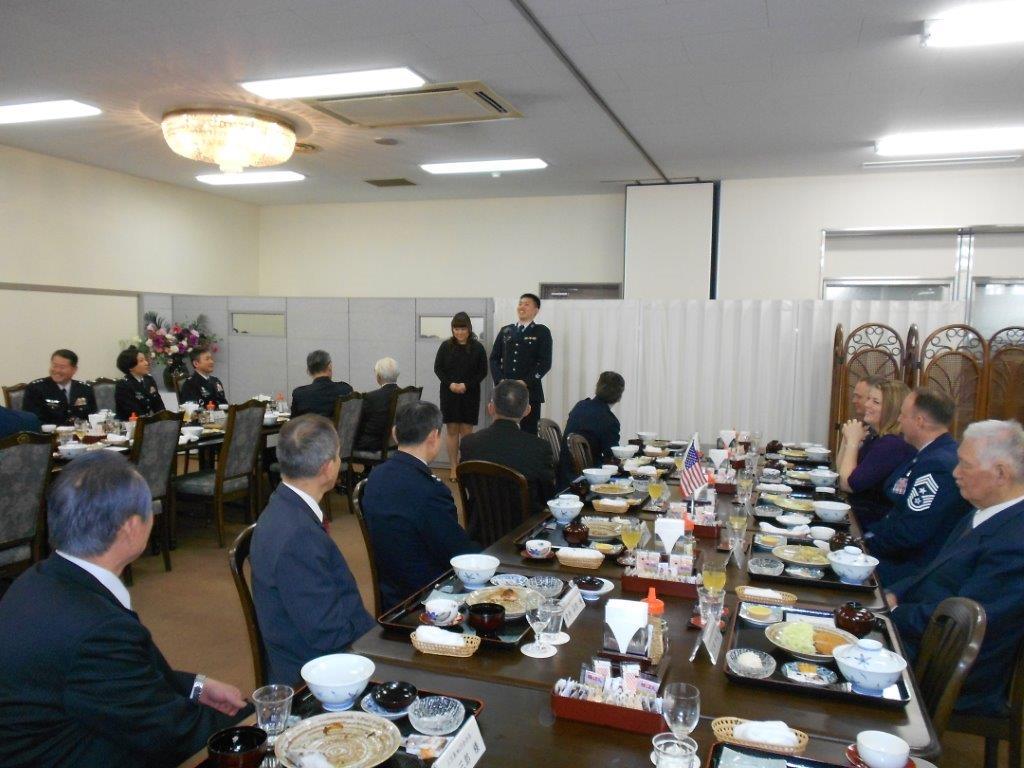 大杉２曹挨拶
三沢
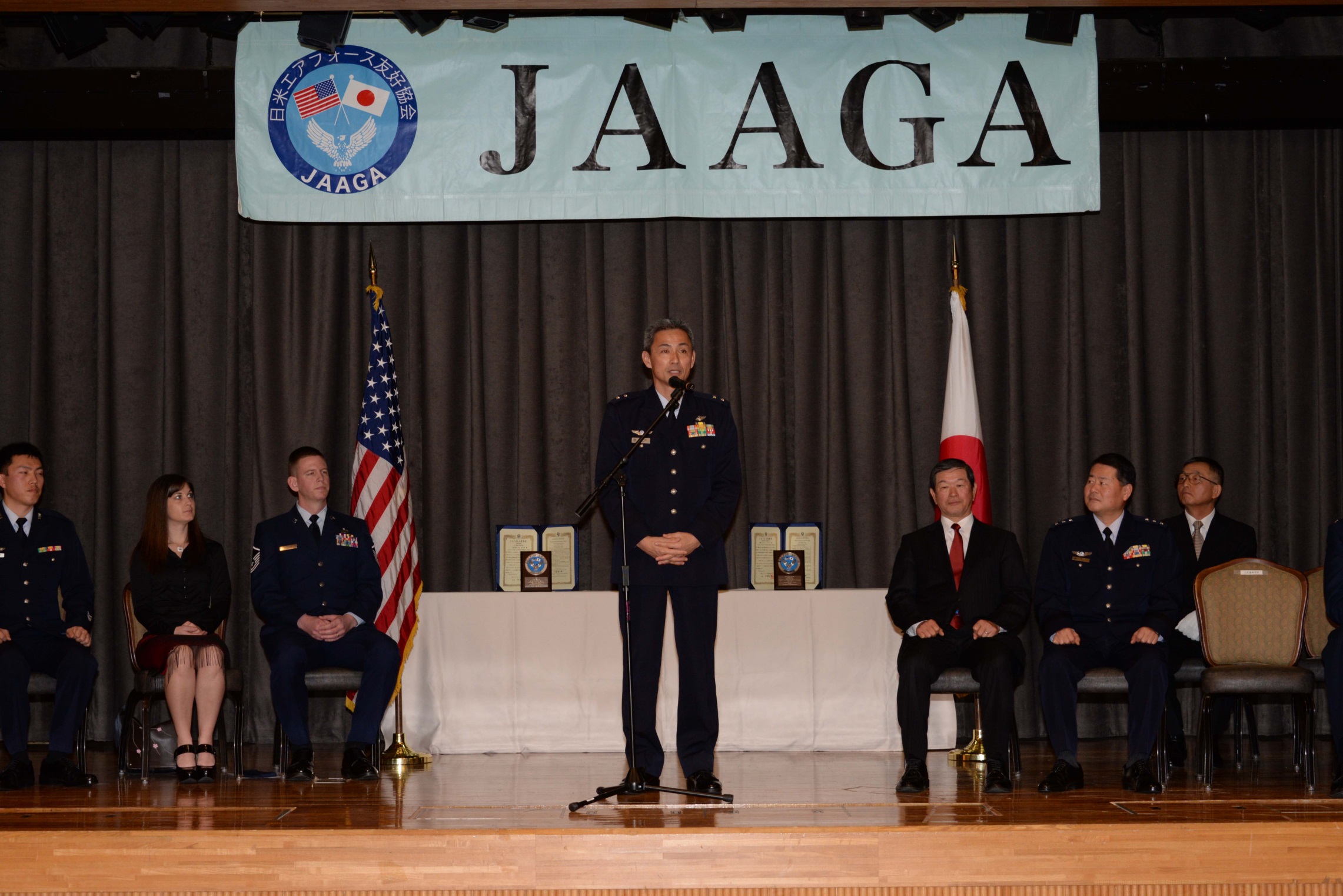 今城３空団司令ご祝辞
三沢
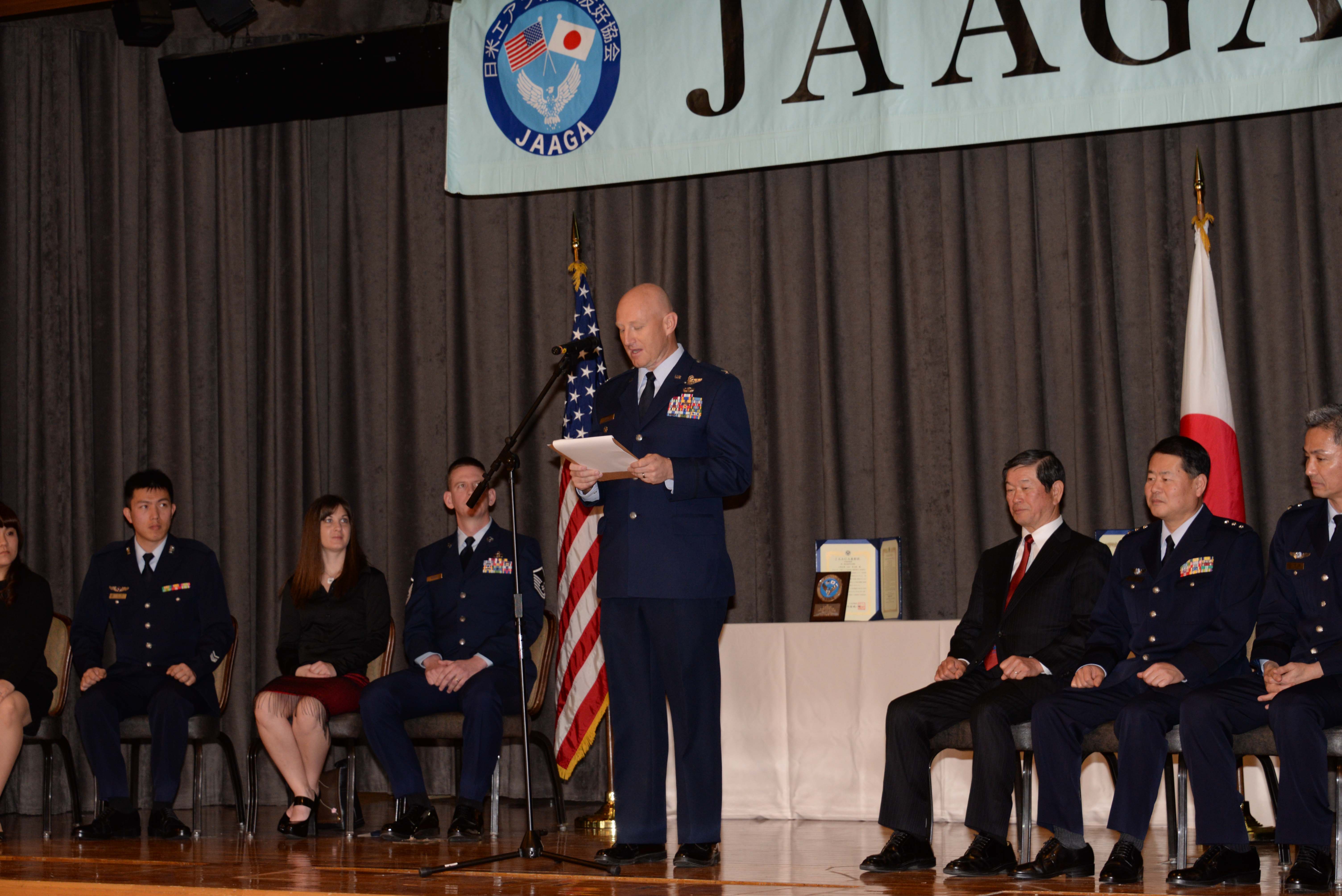 Col Travis Rex, VC 35FW レックス３５空団副司令官ご祝辞